CMSC 28100Introduction to Complexity TheorySpring 2025Instructor: William Hoza
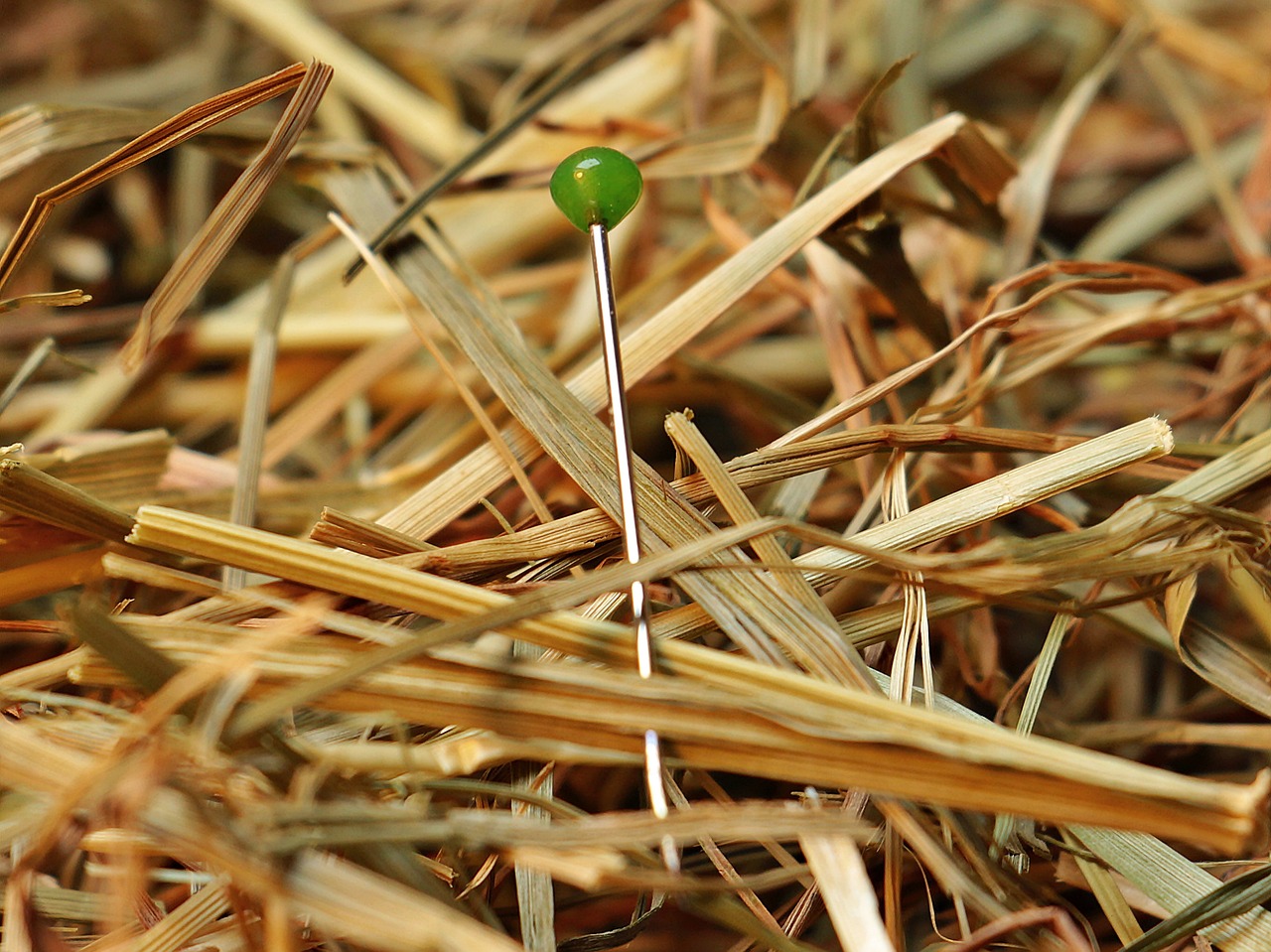 1
Coping with intractability
2
The knapsack problem
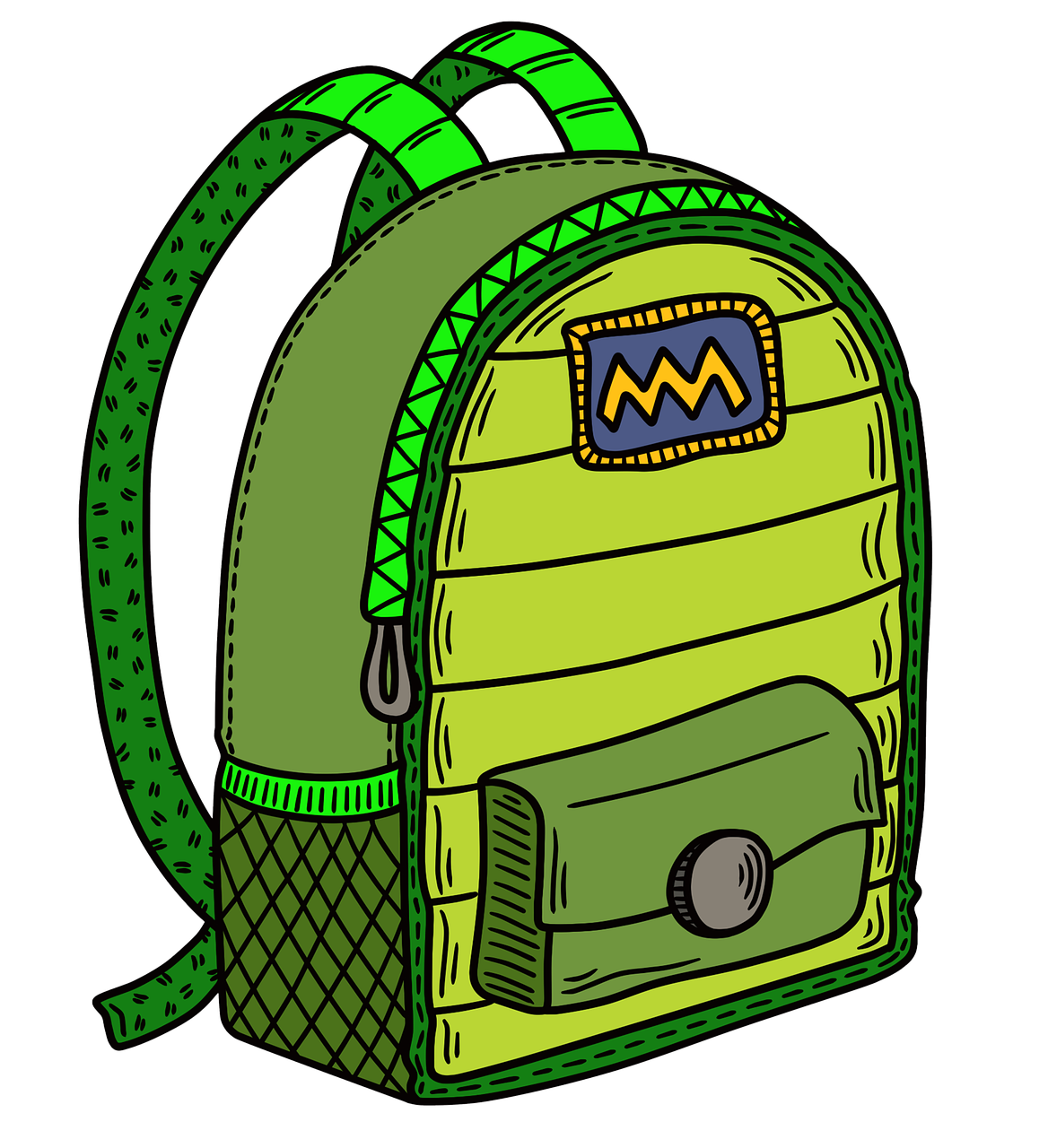 3
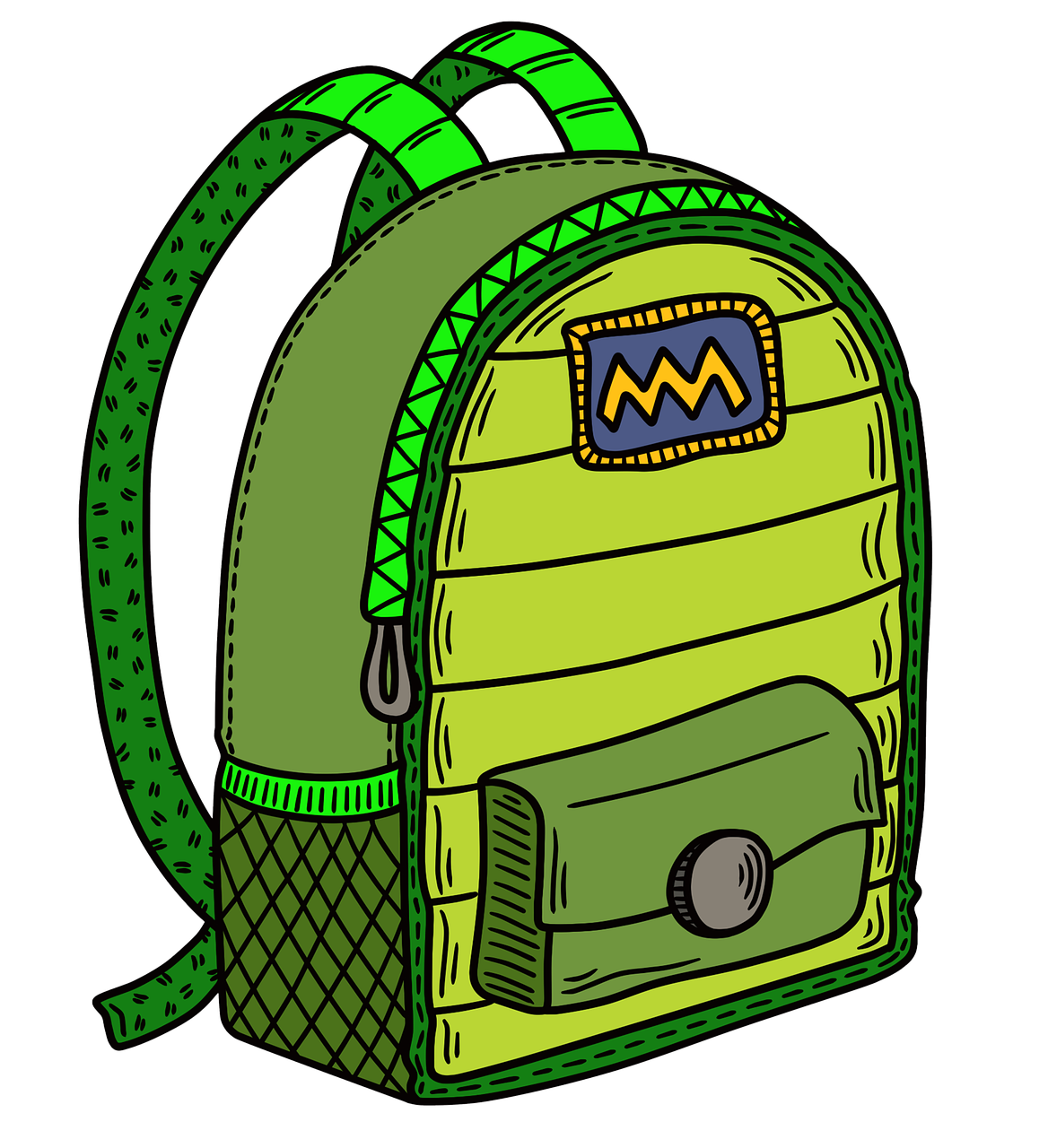 4
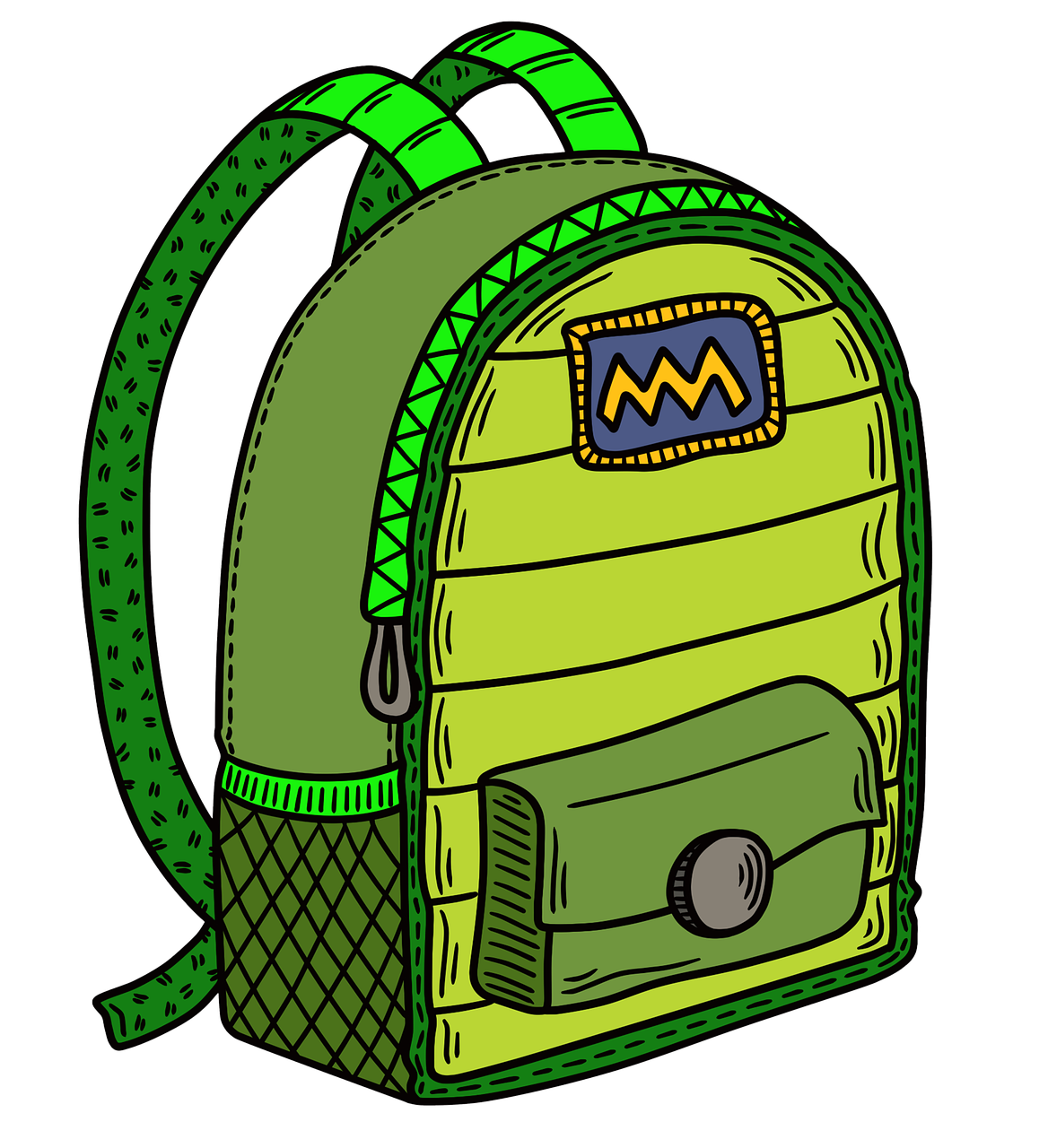 Knapsack in pseudo-polynomial time
5
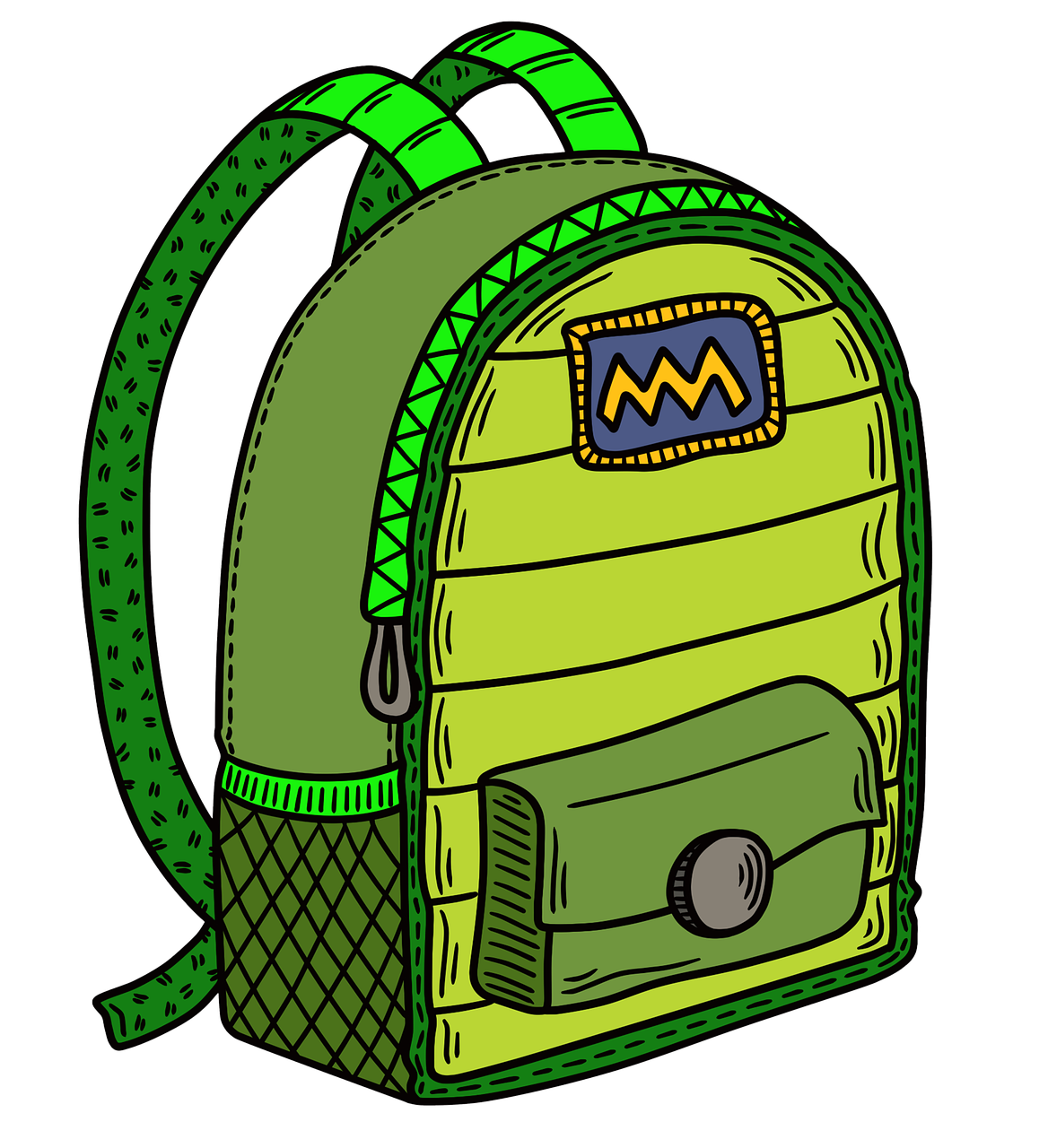 Approximation algorithms
Next approach for coping with intractability: approximation algorithms
6
Approximation algorithm for Knapsack
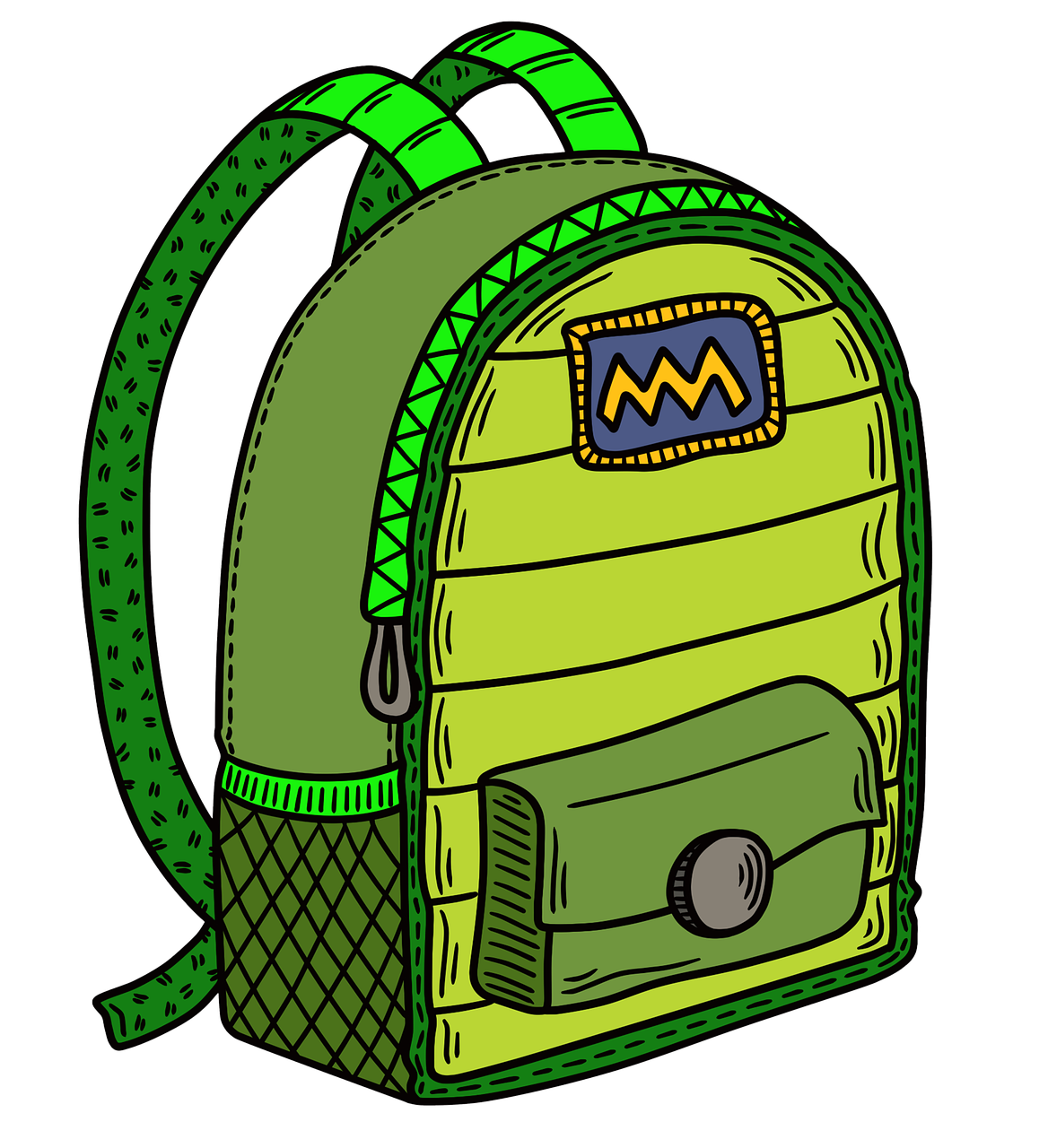 7
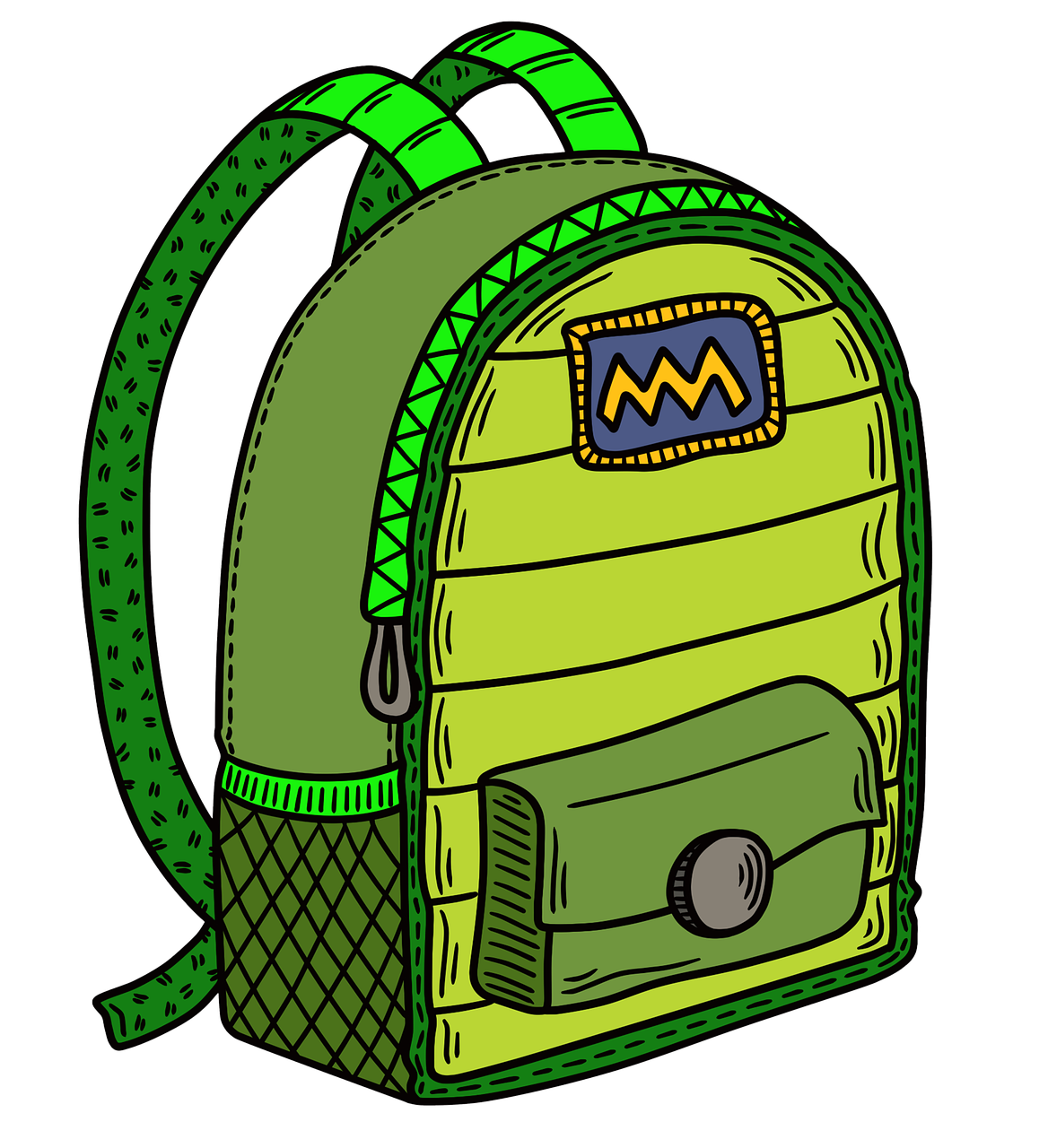 Approximation algorithm for Knapsack
8
Approximation algorithms are not a panacea
9
Inapproximability of the clique problem
10
Final exam
Final exam will be Wednesday, May 28 from 3pm to 5pm in STU 105
The exam is cumulative
To prepare for the exam, you only need to study the material prior to this point (including exercises 25-28)
11
Structured inputs
12
Structured inputs
13
SAT solvers
14
SAT solvers are not a panacea
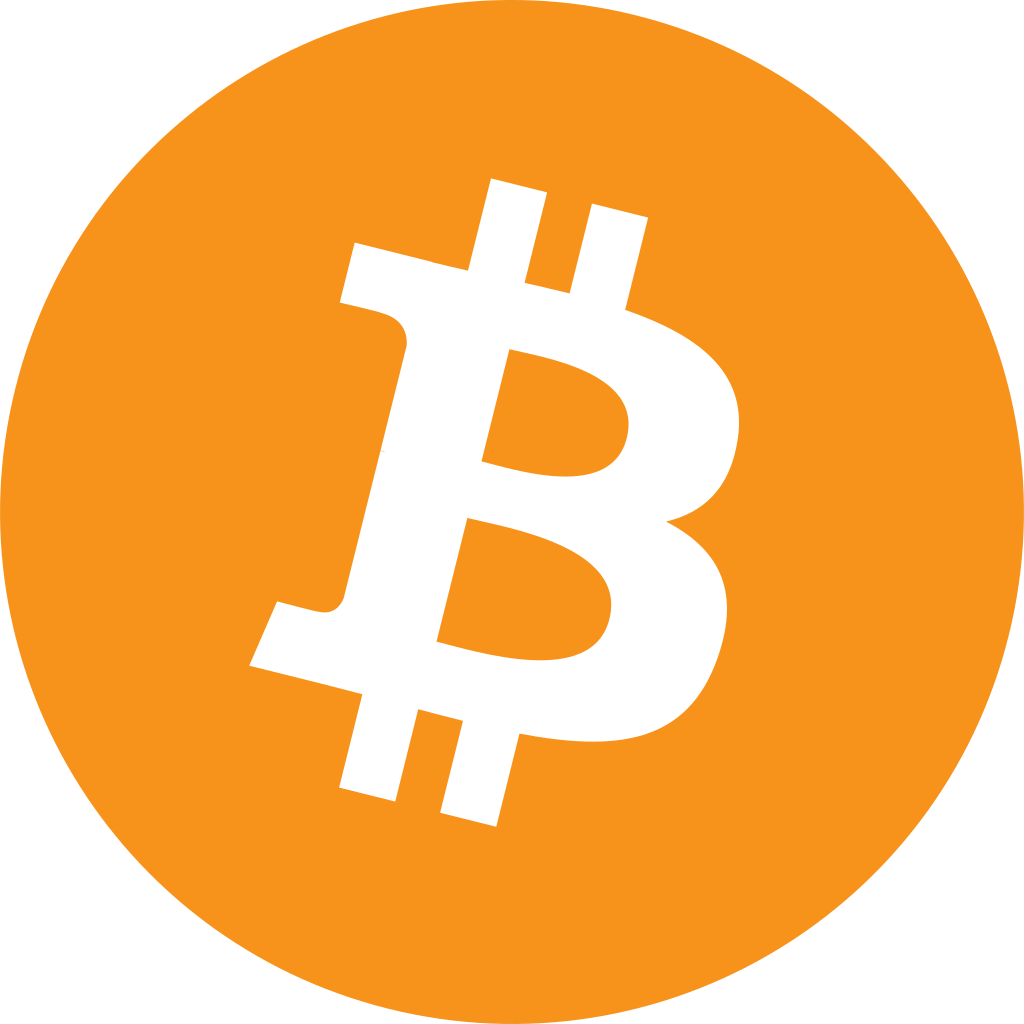 15
Quantum computing
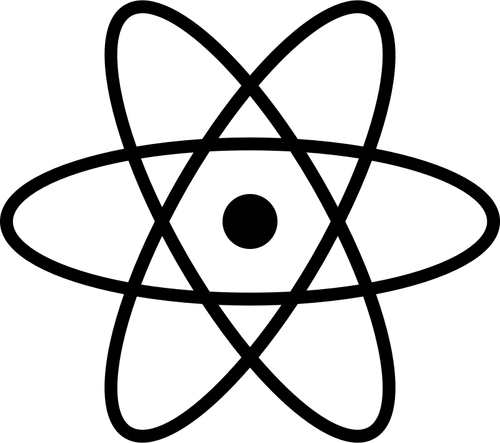 Another approach for coping with intractability: Quantum Computing
A quantum computer is a computational device that uses special features of quantum physics
A detailed discussion of quantum computing is outside the scope of this course
We will discuss only some key facts about quantum computing
16
Quantum computing
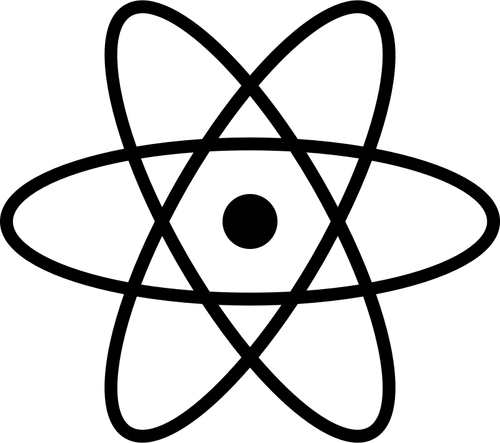 Quantum computers are, to some extent, hypothetical
So far, researchers have constructed rudimentary quantum computers
There are huge ongoing efforts to build fully-functional quantum computers
17
Quantum complexity theory
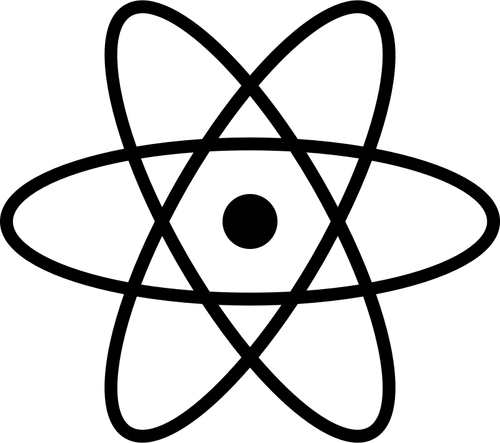 18
Shor’s algorithm
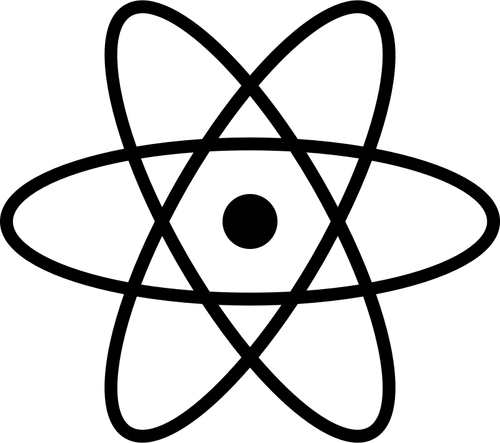 19
Quantum computing is not a panacea
20
21
Limitations of quantum computers
22
Which problemscan be solvedthrough computation?
CLASSICAL
23